Whole-Heart Atherosclerosis Quantification and Characterization and Risk of Major Adverse Cardiovascular Events:The ISCHEMIA Trial
James K. Min, MD, Harmony R. Reynolds, MD, Rebecca Anthopolos, DrPH, Tami Crabtree, MS, G.B. John Mancini, MD, Jonathon Leipsic, MD, 
Matthew J. Budoff, MD, Cameron Hague, MD, Sean M. O'Brien, PhD, 
Gregg W. Stone, MD, Jonathan D. Newman, MD, MPH, William E. Boden, MD, Bernard R. Chaitman, MD, Peter H. Stone, MD, Sripal Bangalore, MD, MHA, John A. Spertus, MD, MPH, Daniel B. Mark, MD, MPH, Leslee J. Shaw, PhD, Judith S. Hochman, MD, David J. Maron, MD
Presented by Harmony Reynolds on Behalf the ISCHEMIA Research Group
Disclosures
Research Support for ISCHEMIA trial
NIH U01 HL105907, HL105462, HL105561
Devices or medications were provided by Abbott Vascular, Medtronic, St. Jude Medical, Volcano, Amgen, Arbor Pharmaceuticals, AstraZeneca Pharmaceuticals, Espero Pharmaceuticals, Merck Sharp & Dohme, Omron Healthcare, and Sunovion Pharmaceuticals

Harmony Reynolds
NIH funding for work on the ISCHEMIA trial
In-kind donations from Abbott Vascular, Siemens and BioTelemetry

James Min
Employee / Equity in Cleerly, Inc, where CT quantification analyses were performed
Scientific Advisory Board, Arineta
Funding by NIH for work on the ISCHEMIA trial
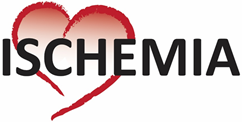 Whole Heart Atherosclerosis Quantification and Risk in the ISCHEMIA Trial
Study Objective
To determine whether quantification and characterization of coronary atherosclerosis, as determined by 
coronary computed tomographic angiography (CCTA), 
would further improve identification of individuals at risk for the composite outcome of cardiovascular death or MI 
in the ISCHEMIA randomized trial cohort
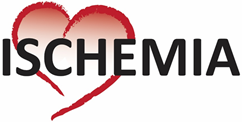 Whole Heart Atherosclerosis Quantification and Risk in the ISCHEMIA Trial
Background
Prior multicenter studies have demonstrated atherosclerosis to be a strong predictor of future major adverse cardiovascular events (MACE)
CONFIRM1, ICONIC2, SCOT-HEART3 and PROMISE4 
Specifically, “high-risk” plaques – those that exhibit low-density non-calcified plaque composition and positive (outward) arterial remodeling – have been linked to future MACE1-4.
Additional 3D atherosclerosis and vascular morphology measures are correlated with adverse outcomes:
Plaque burden and morphology
Plaque location
Plaque diffuseness
3D Lumen volume
1Hadamitzky M et al. J Am Coll Cardiol 2013; 2Chang HJ et al. J Am Coll Cardiol 2018; 3Williams M et al. Circulation 2020; 4Ferencik M et al. JAMA Cardiology 2018
Whole Heart Atherosclerosis Quantification and Risk in the ISCHEMIA Trial
Methods – Atherosclerosis Quantification Performed on Every Coronary Artery and Branches
Total plaque volume
Diffuse plaque w/ # of >30% stenosis
Proximal Location
Lumen volume/vessel length
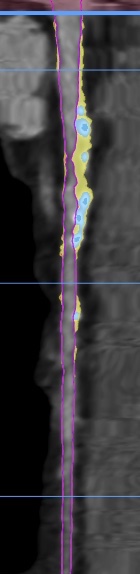 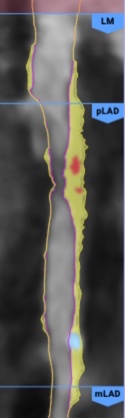 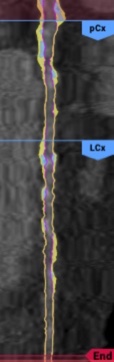 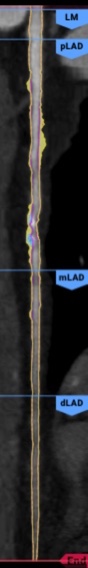 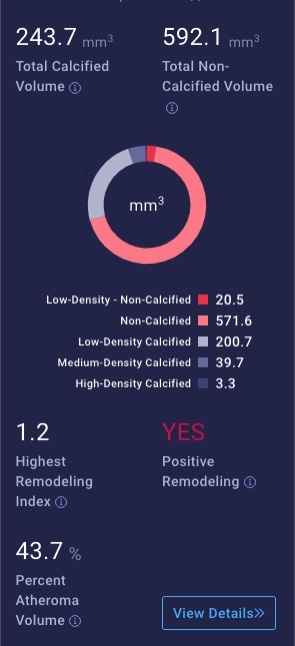 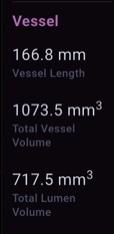 Low-density non-calcified plaque volume
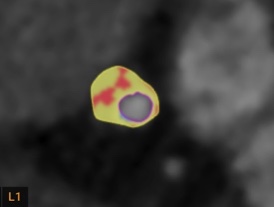 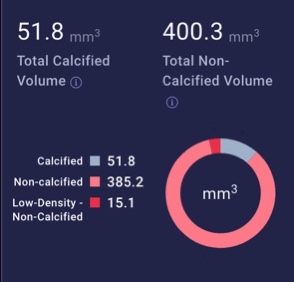 Low Density: <30HU
High-risk plaque: 
Remodeling index >1.1 &  low density plaque
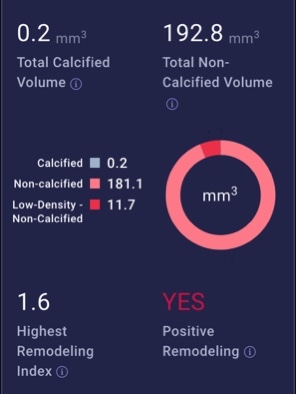 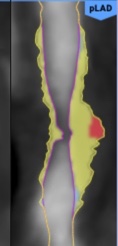 Performed using software as a service at Cleerly, Inc
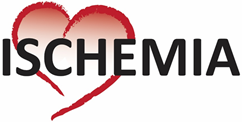 Stented segments were excluded from atherosclerosis quantification but were evaluated for stenosis; any bypass grafts were not evaluated; sensitivity analysis excluded patients with prior CABG; calcified plaque defined based on >350HU
[Speaker Notes: This is total burden athero on left depicted in color. This person]
Statistical Methods
For this analysis, the primary endpoint was CV death or MI (number of events=399) 
Three time points (based on primary trial event curves): 6 months, 2 years, 4 years
Candidate predictors:
 (a) Clinical
 (b) Quantitative stenosis severity (number of vessels diseased)
 (c) Quantitative atherosclerotic and vascular morphology variables
Used cause-specific Cox regression models to estimate predictor-outcome associations and calculate individual patient risk scores, accounting for non-CV death as a competing risk
Risk prediction models compared based on discrimination ability, quantified by the area under the receiver operating characteristics curve (AUC; aka C-statistic)
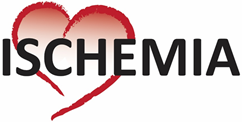 Whole Heart Atherosclerosis Quantification and Risk in the ISCHEMIA Trial
Baseline Study Characteristics: n=3847
98.3% (3847 / 3913) participants from ISCHEMIA with CCTA (protocol or non-protocol) 
n=66 CCTAs could not be located (clinical characteristics did not differ from analyzed participants)
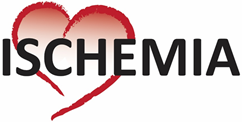 Whole Heart Atherosclerosis Quantification and Risk in the ISCHEMIA Trial
CT Angiographic Results 
(Trial Core Laboratory Visual Stenosis Estimation)
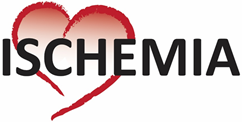 Whole Heart Atherosclerosis Quantification and Risk in the ISCHEMIA Trial
Median ISCHEMIA Participant Total Plaque Volume:
>90th Percentile for the General Population
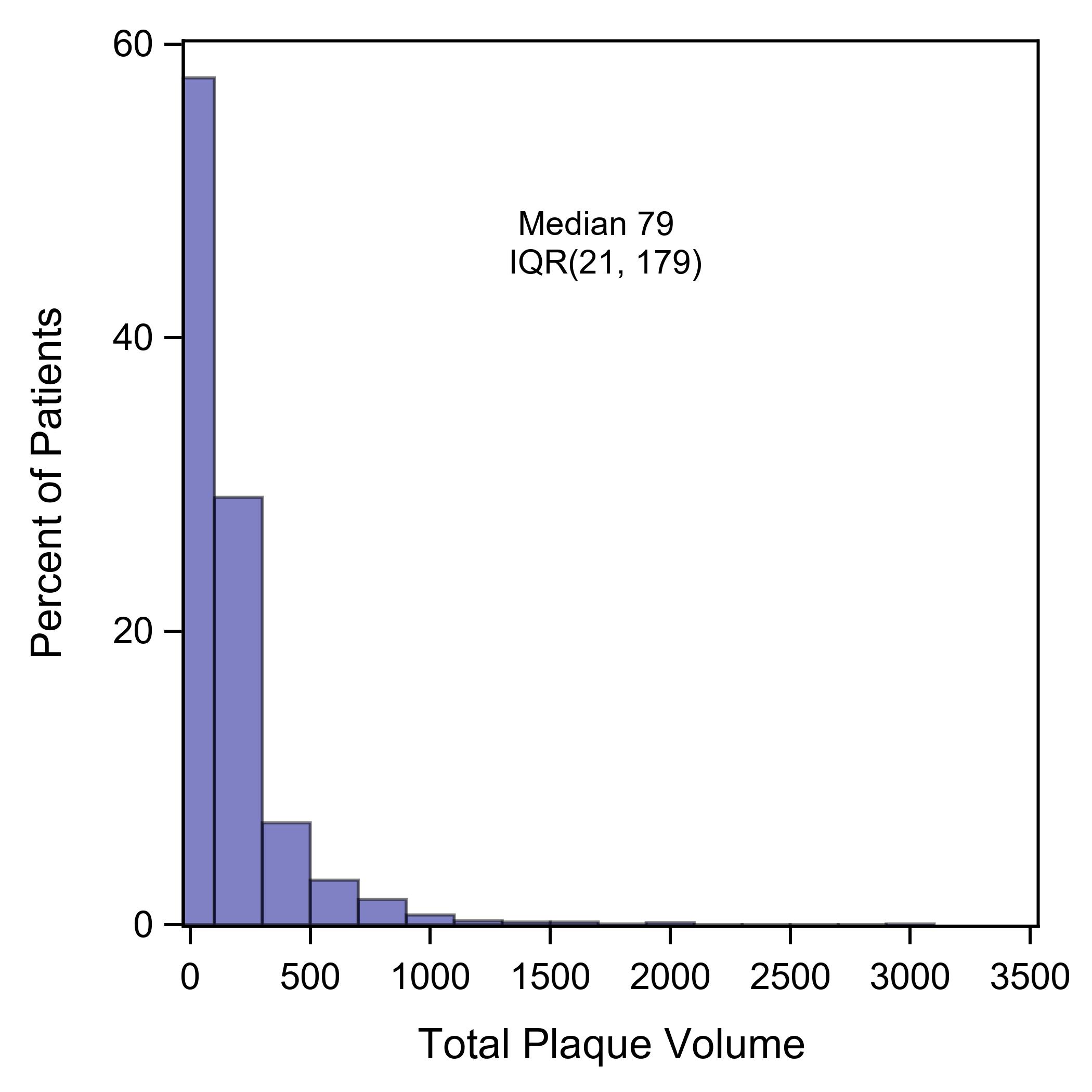 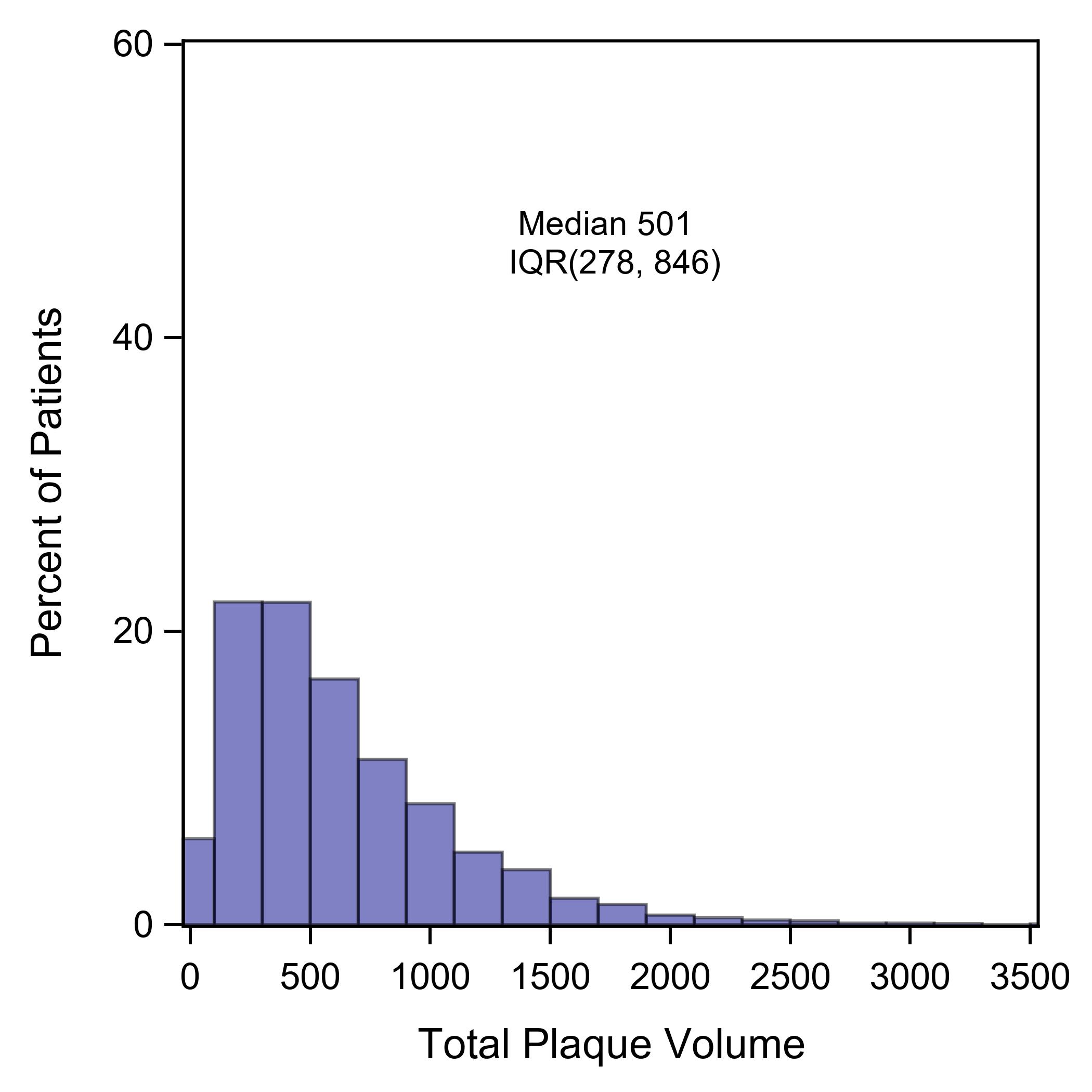 ISCHEMIA Trial
(Moderate or Severe Ischemia, N=3847)
Miami Heart Study 
(Population-Based,
N=2277)
Median
79 mm3
(IQR 21, 179)
Median 
501 mm3
(IQR 278, 846)
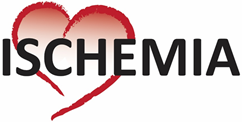 Preliminary Data from the Miami Heart Study (NCT02508454), Courtesy of Khurram Nasir and Jonathan Fialkow
CAD Characteristics: Extent, Severity, Type, Volume
Narrow distribution of CAD, with very few mildly abnormal scans
7.8% of >32,000 vessels could not be included in quantitative analysis of atherosclerosis/vascular morphology due to artifact (calcium, motion, etc)
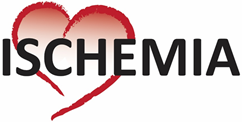 Whole Heart Atherosclerosis Quantification and Risk in the ISCHEMIA Trial
Univariable Hazard Ratios for CV Death or MI
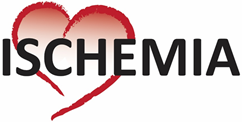 Whole Heart Atherosclerosis Quantification and Risk in the ISCHEMIA Trial
Multivariable Hazard Ratios for CV Death and MI
N = 3329. Skewed continuously measured variables were modeled with a square root transformation. All continuously measured variables were scaled to represent an interquartile increase from the 25th percentile to the 75th percentile. Data are preliminary.
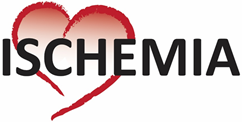 Discrimination of Prediction Model
6 Month CVD/MI
2 Year CVD/MI
4 Year CVD/MI
Overall: Discrimination accuracy was modest
Possible time-dependent effects
Near-Term: CT number of vessels diseased improved risk prediction at 6 months and 2 years
Long-Term: Atherosclerosis and vascular morphology quantification improved risk prediction at 4 years
Whole Heart Atherosclerosis Quantification and Risk in the ISCHEMIA Trial
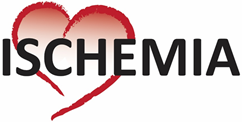 Conclusions
ISCHEMIA enrolled patients with very high plaque burden, including numerous high-risk atherosclerotic plaque features as defined by prior studies
Several atherosclerotic and vascular morphology features were associated with CV death or MI in follow up:
Plaque volume and morphology, high-risk plaque, proximal plaque location, plaque diffuseness, number of vessels diseased, lumen volume
Total plaque volume, number of vessels diseased and smaller lumen volume were associated with CV death or MI independent of clinical risk factors
Overall, accuracy of discrimination of risk of CV death or MI was modest
Additional analyses are ongoing; data are preliminary
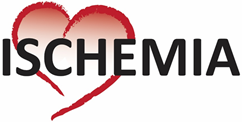 Whole Heart Atherosclerosis Quantification and Risk in the ISCHEMIA Trial
THANK YOU
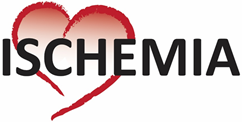